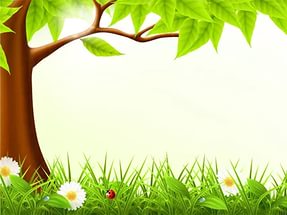 «ДУБ –СИМВОЛ МУДРОСТИ»
проект
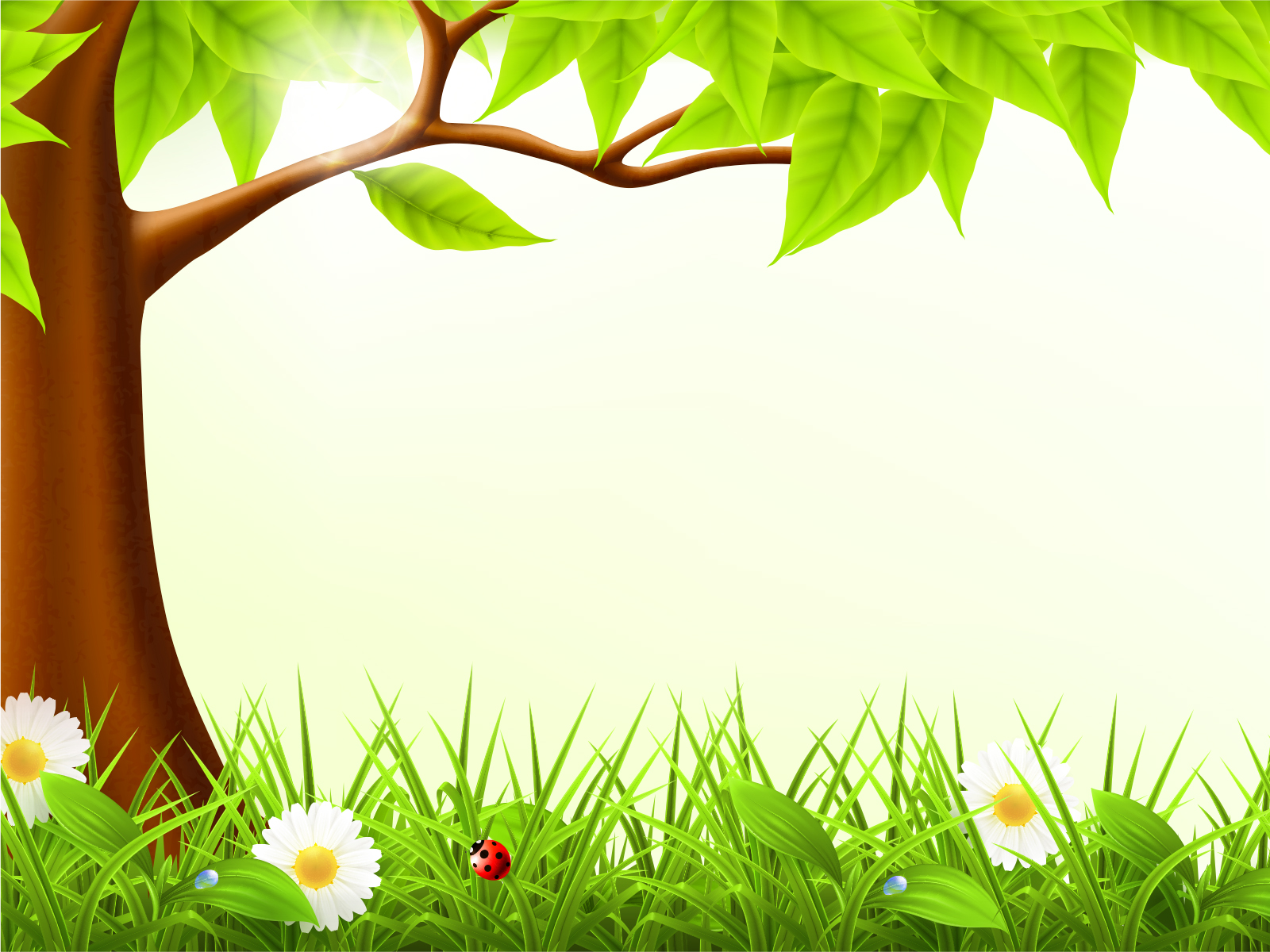 Тип проекта: исследовательский
Продолжительность: Долгосрочный
Участники проекта: дети подготовительной группы, родители, воспитатель
Постановка проблемы: 
Можно ли вырастить из желудя росток дуба в комнатных условиях?
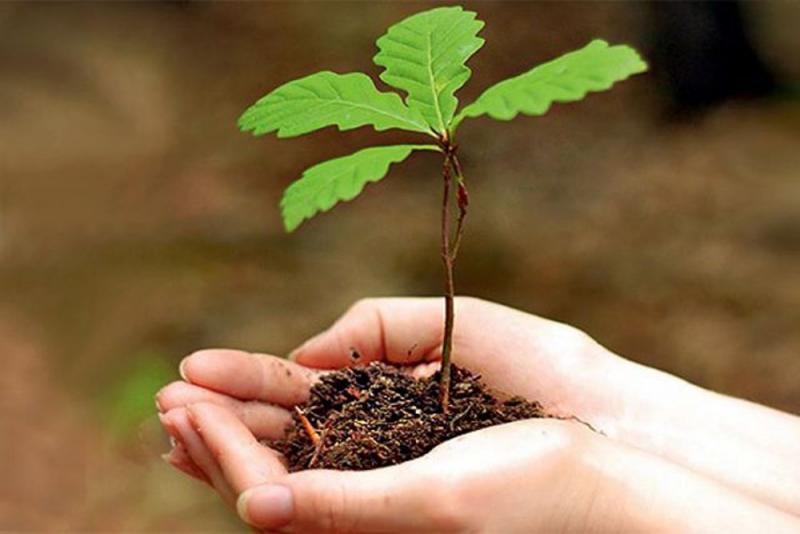 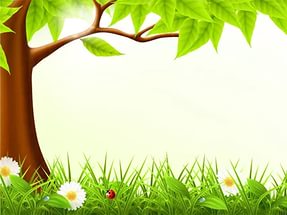 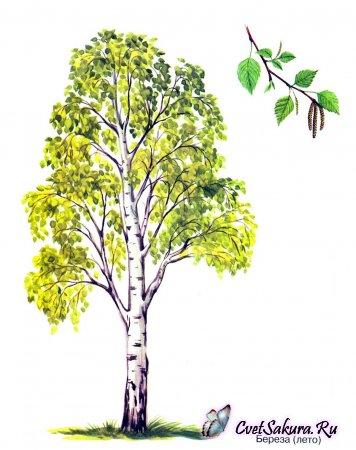 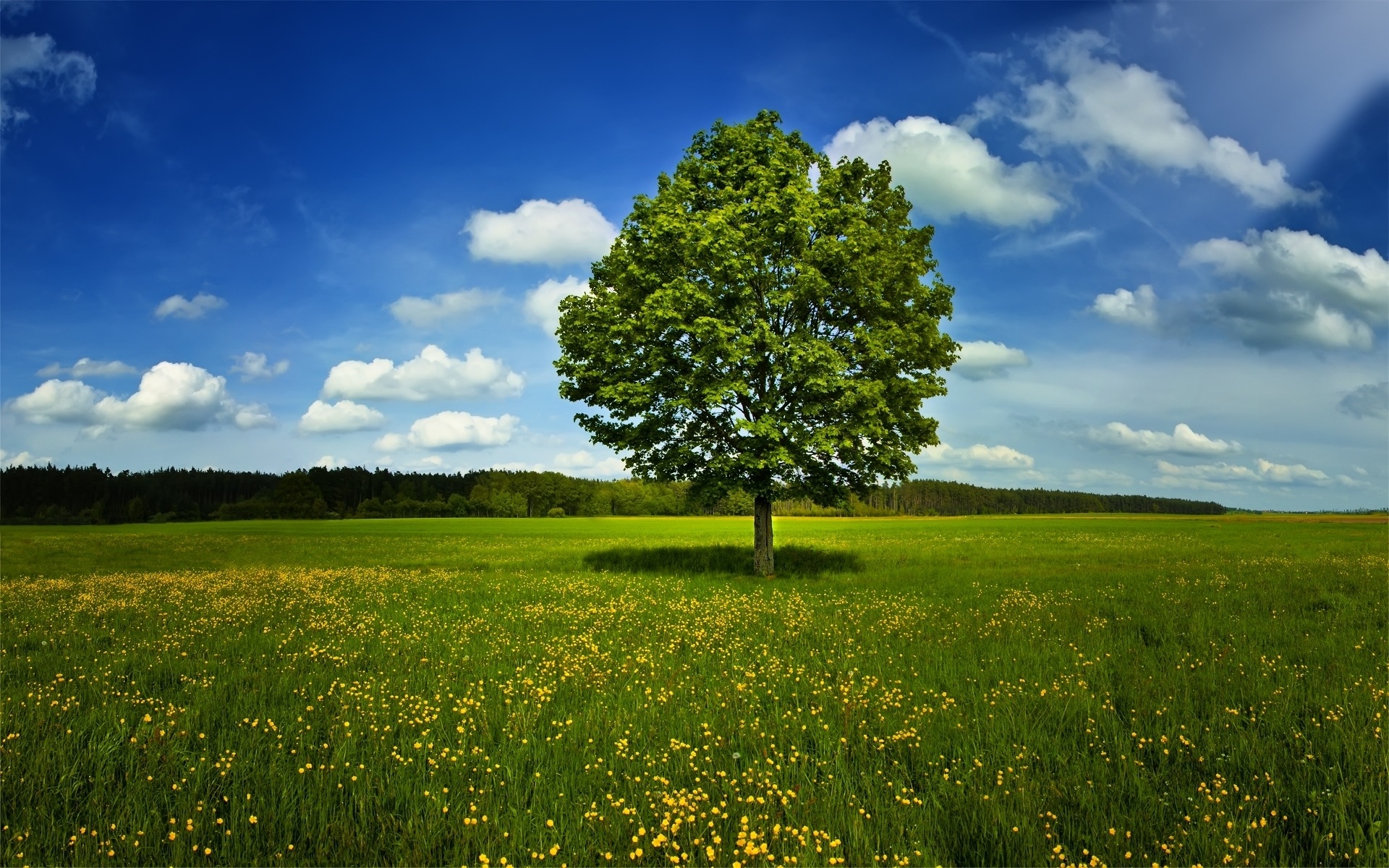 У лукоморья дуб зеленый;Златая цепь на дубе том:И днем и ночью кот ученыйВсё ходит по цепи кругом...                                                            А.С. Пушкин
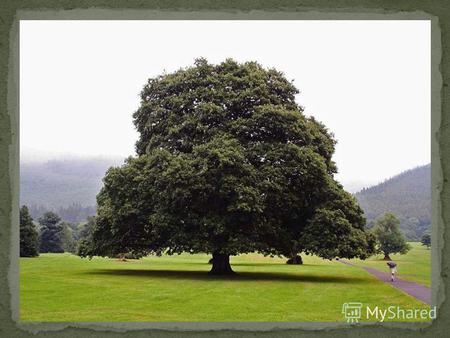 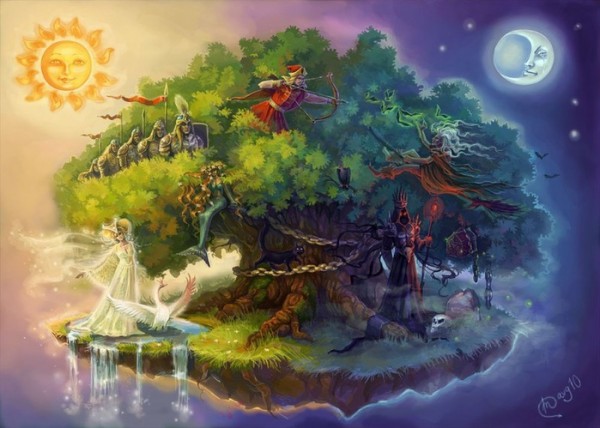 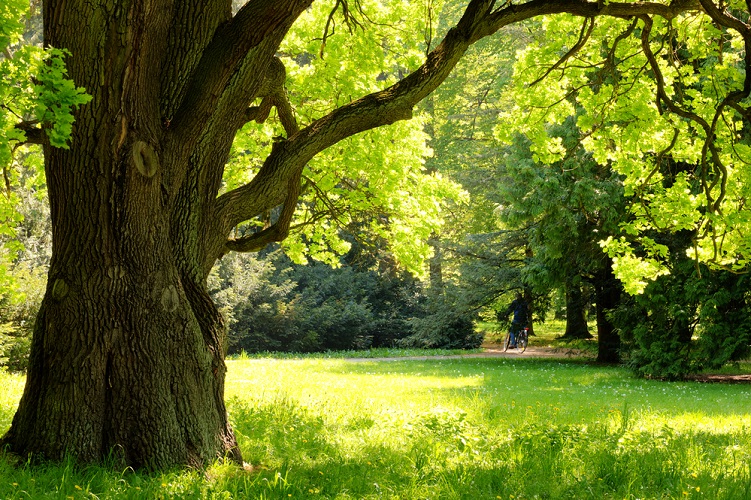 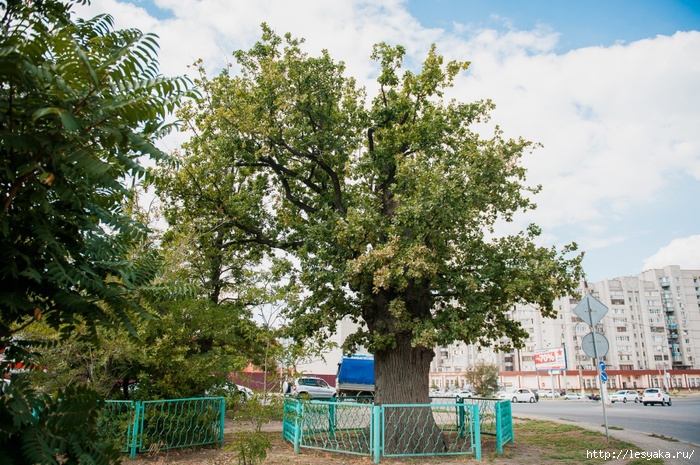 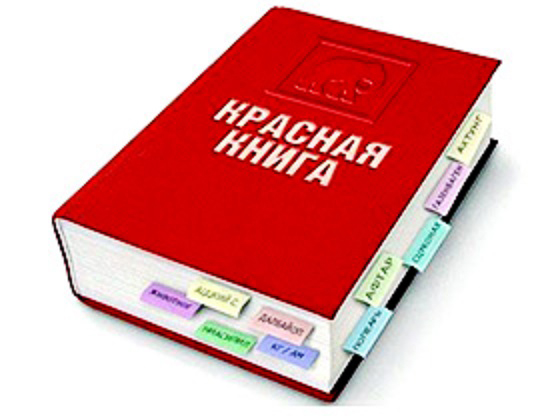 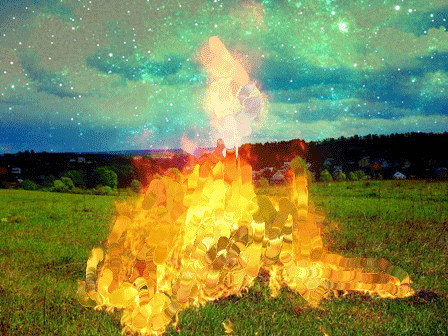 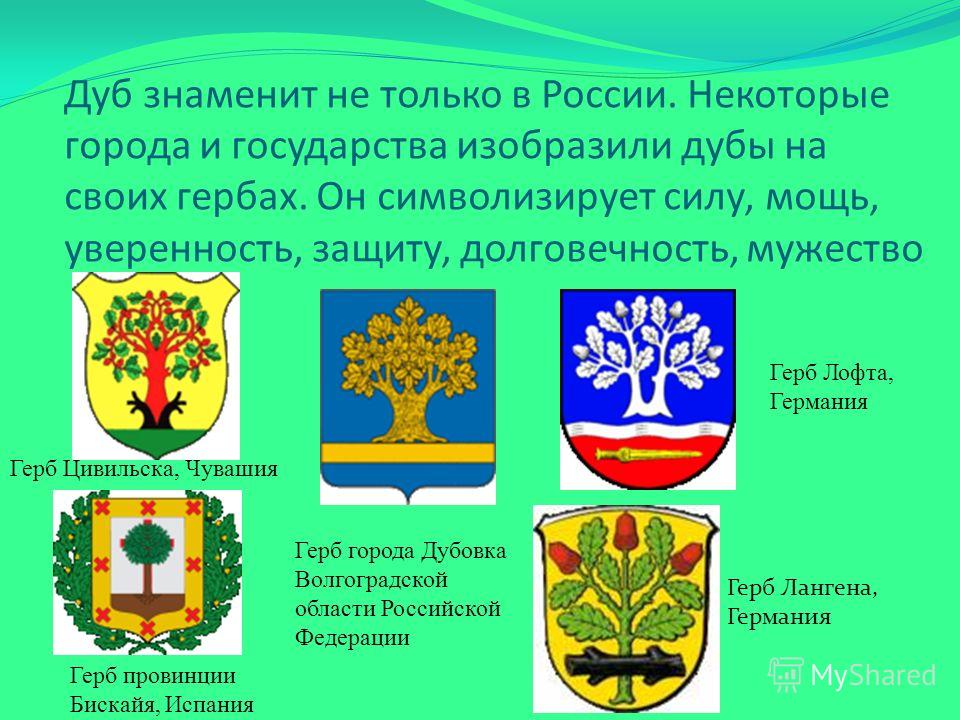 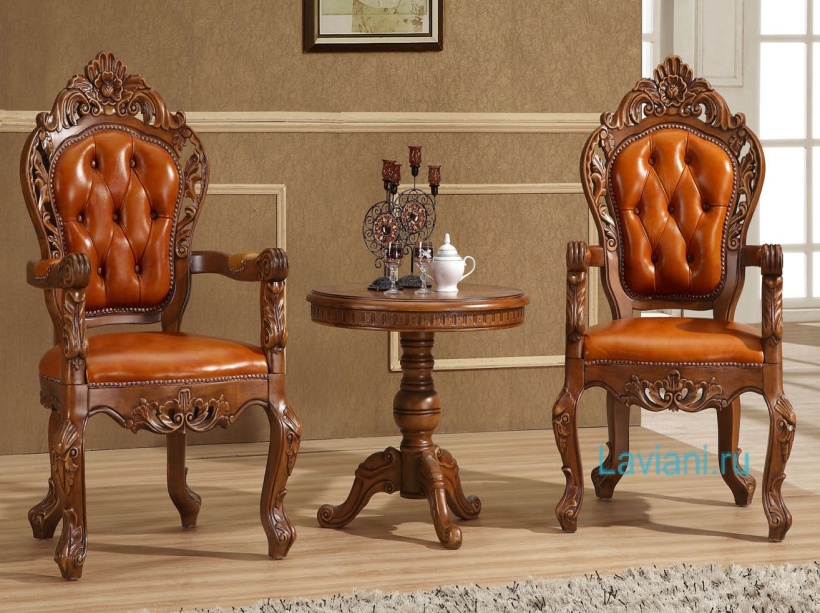 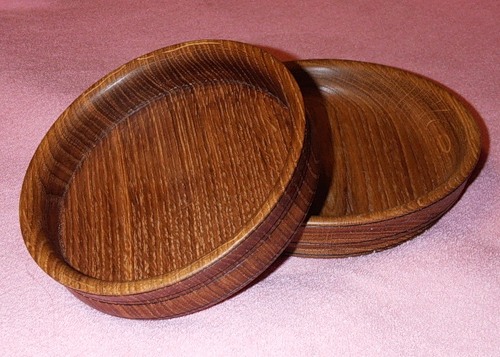 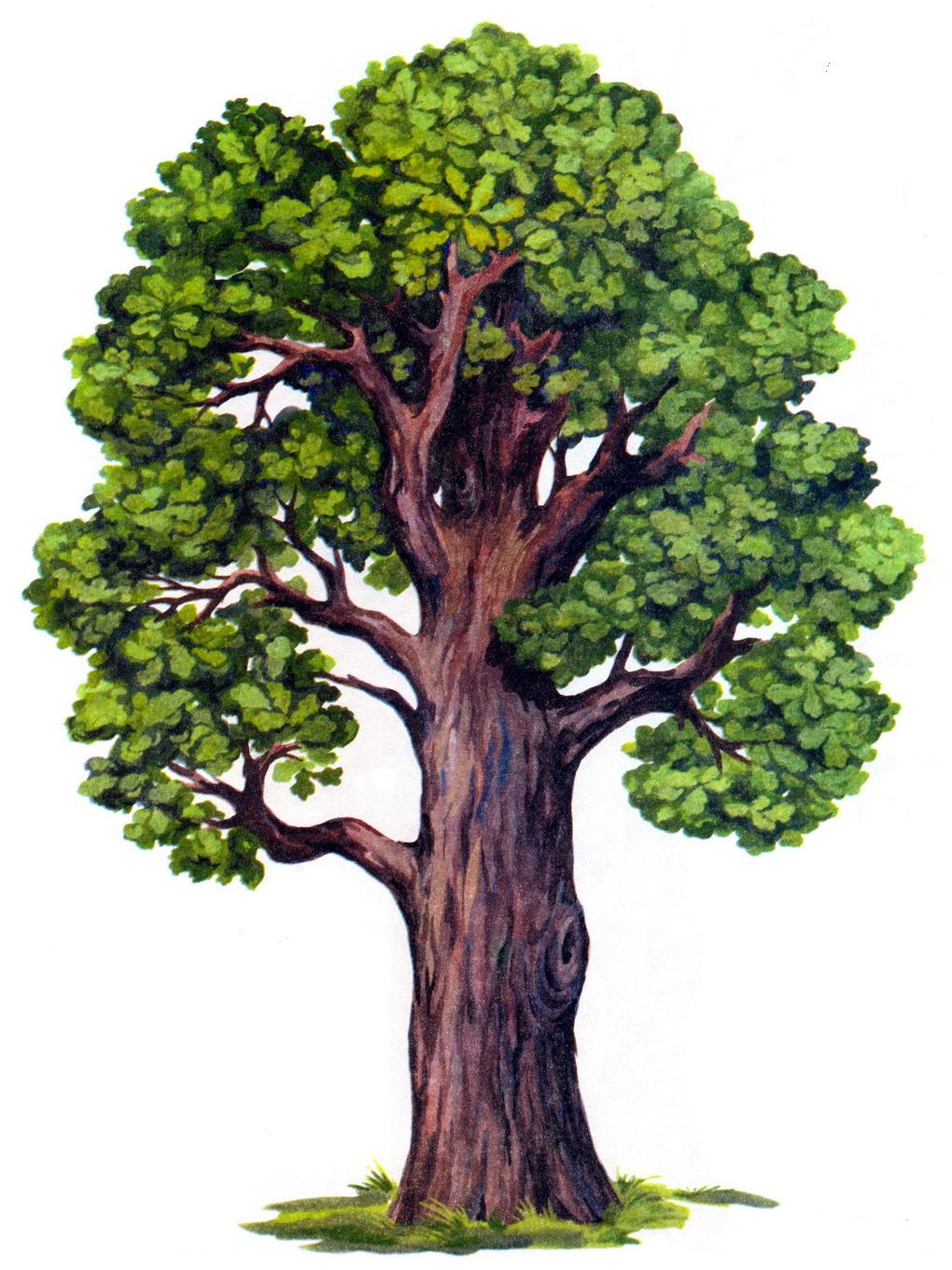 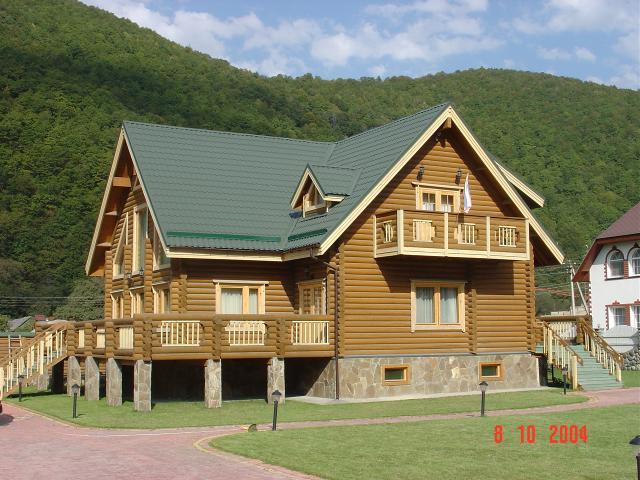 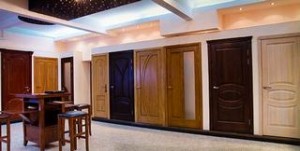 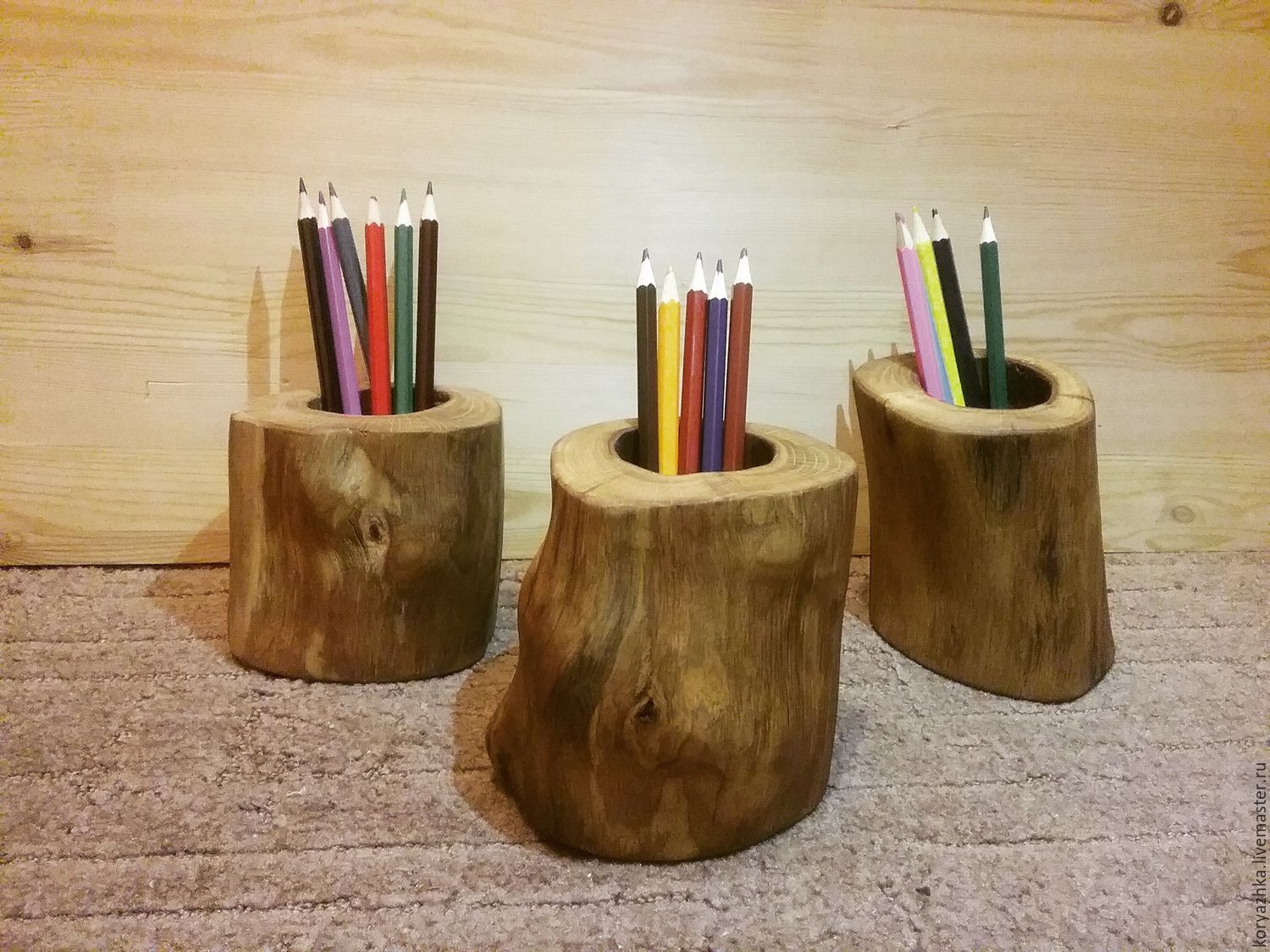 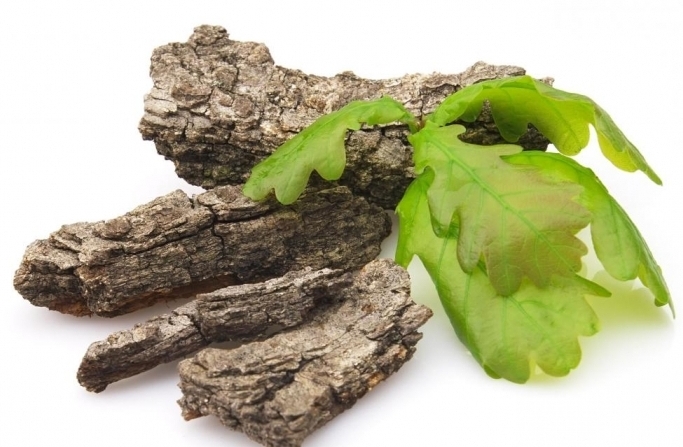 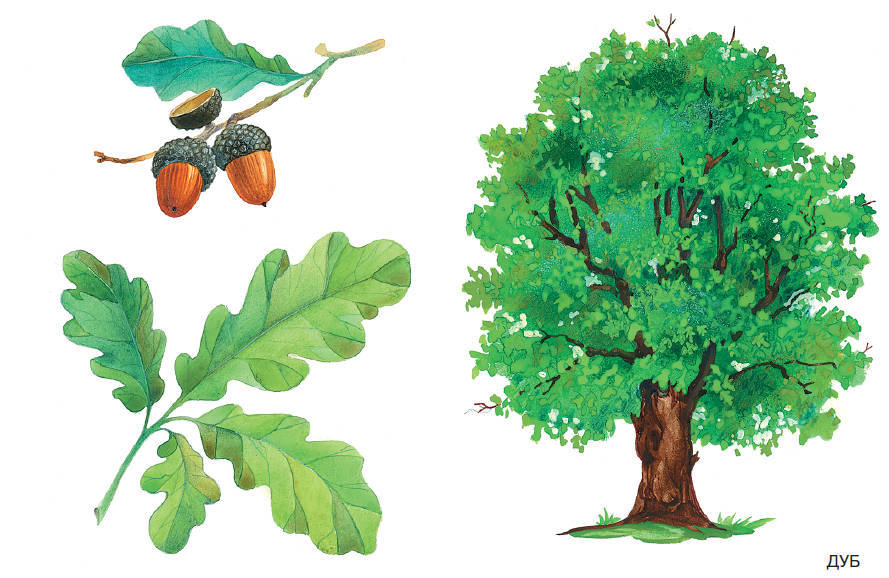 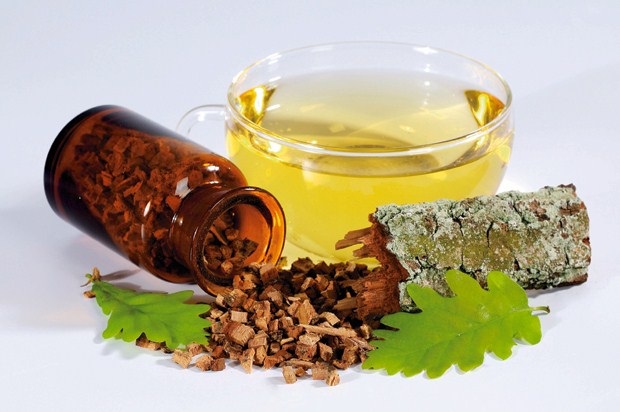 Цель проекта : дать детям знания о видах ,полезных свойствах, и внешних характеристиках дуба ,и экспериментально доказать возможность выращивания ростка дуба из желудя в комнатных условиях .
Задачи проекта:
1.Учить находить сведения об объекте исследования, используя различные источники информации (взрослые, энциклопедии, интернет , телепередачи).
2. Развивать наблюдательность, концентрацию внимания, способность рассуждать, делать выводы. 
3. Способствовать развитию индивидуальности, инициативности и творческие способности каждого ребенка, умению взаимодействовать друг с другом и со взрослыми.  
4. Научить составлять описательные рассказы на основе наблюдений. 
5. Включить детей в экспериментальную деятельность для проверки возможности вырастить росток дуба из желудя в комнатных условиях.
6. Вовлечь родителей в деятельность по проекту «Дуб – Символ Мудрости»
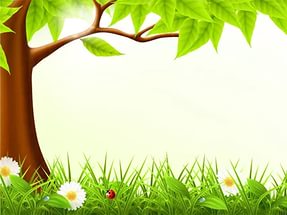 Оборудование
Почвогрунт  
Желудь 
Лейка 
Лопатка
Кашпо
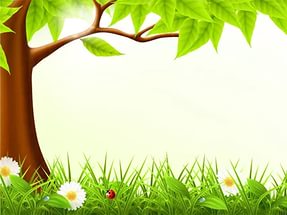 Ожидаемый результат
Обогащение знаний детей о полезных свойствах дуба и желудей в жизни человека: о применении дуба и желудей в медицине, кулинарии.
Тесное сотрудничество педагога и семьи значительно  поможет развитию инициативы, индивидуальности, творческой активности каждого ребёнка. Проект позволит развить чувство уважения к живой природе и бережное отношение к дубу.
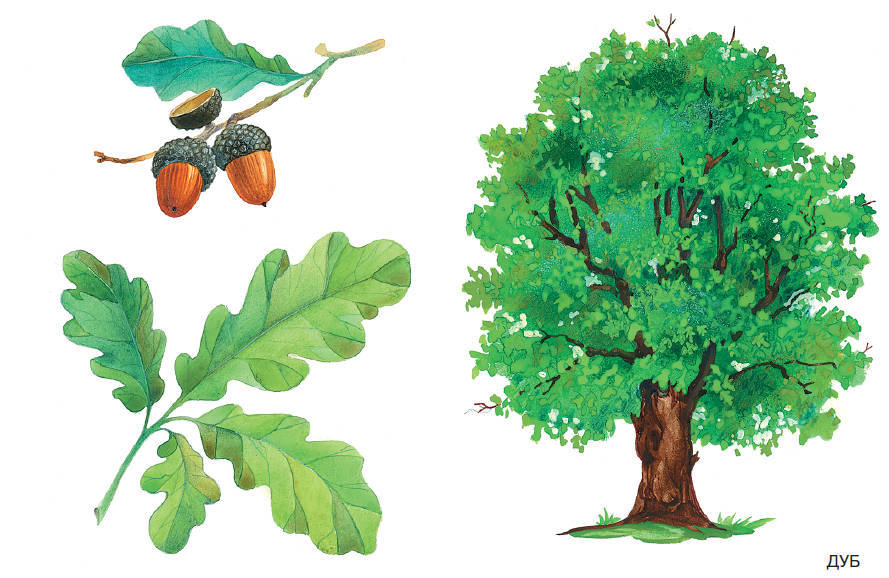 Этапы проекта
1 этап: Подготовительно-проектировочный
Мы вокруг дубочка весело пойдём
Руки вверх поднимем
Покружимся слегка 
И подбросим листья  вверх под облака!!(хоров. игра)
Что мне скажет дуб могучий?
Экскурсия  к дубу
Как появляется на свет молодой дубок?
Появился зелёный росток
Рассматривали дуб в разное время года
Пересадка ростка дуба
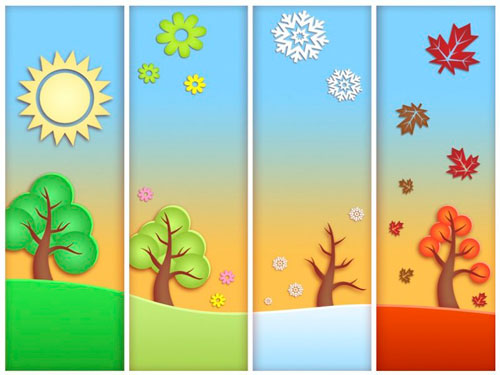 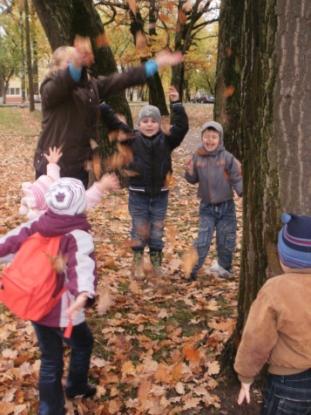 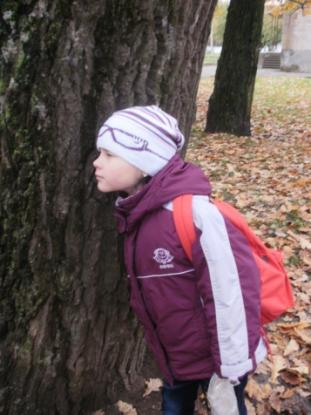 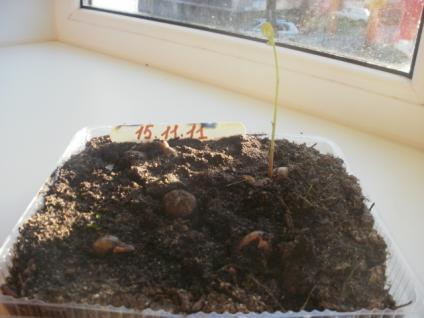 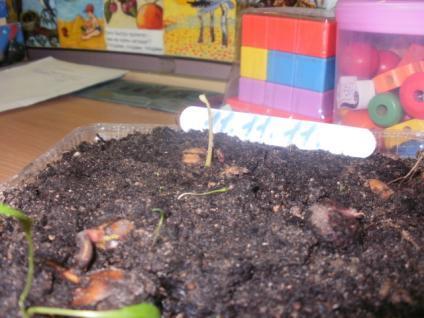 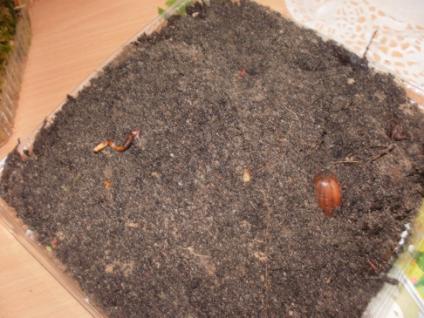 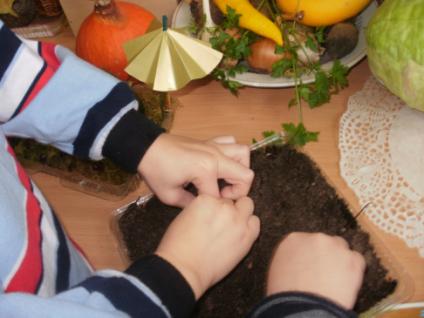 2 этап: Практический
Опытно- экспериментальная работа
Изготовление поделок
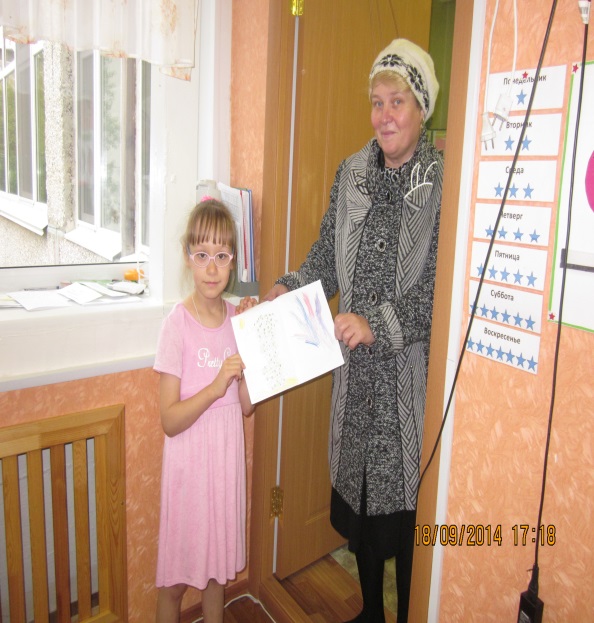 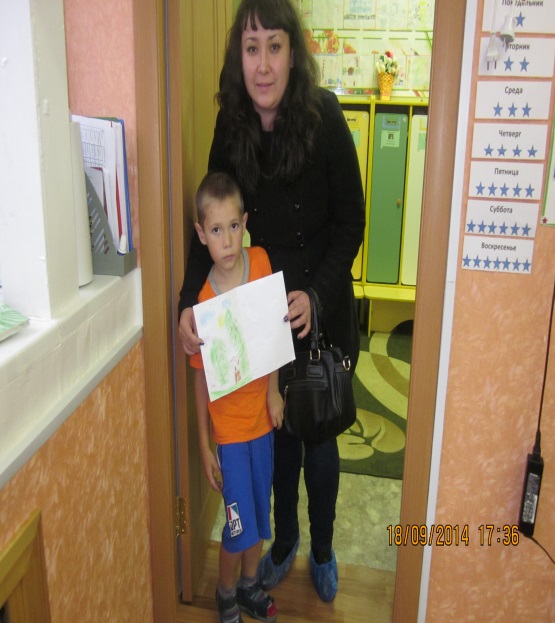 «Что у нас внутри?»
«В золотой клубочек Спрятался дубочек».
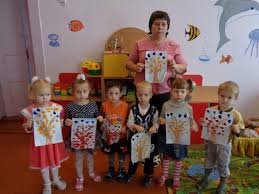 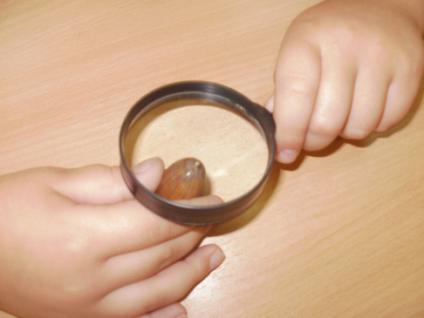 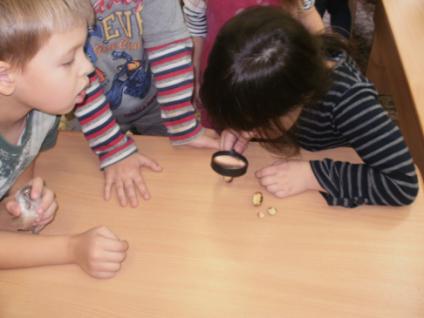 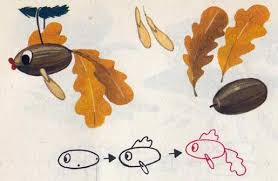 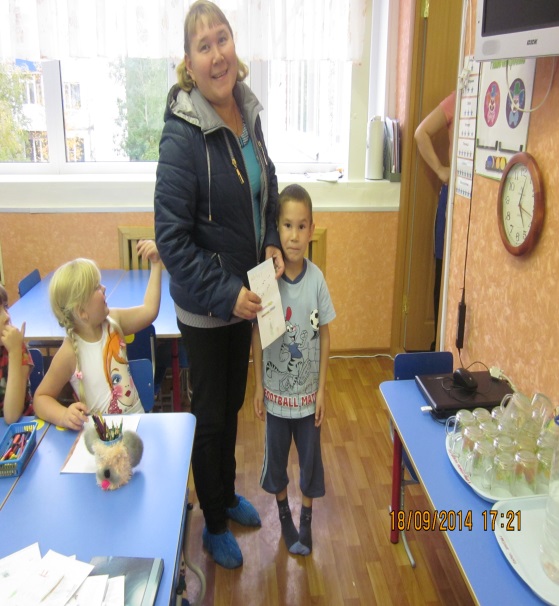 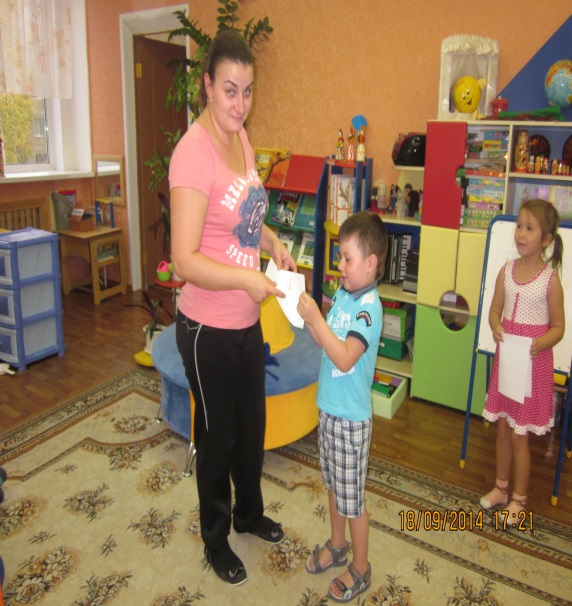 Выставка семейного творчества
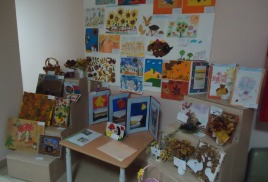 Квест –игра  (Как найти дуб?)
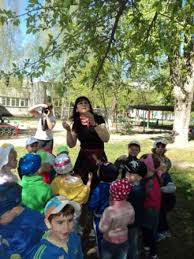 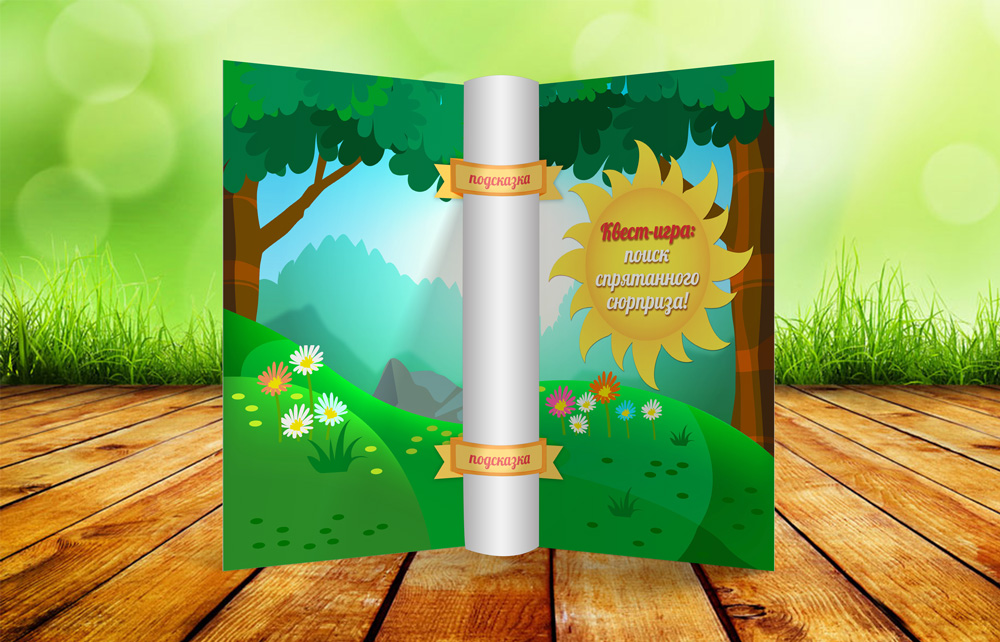 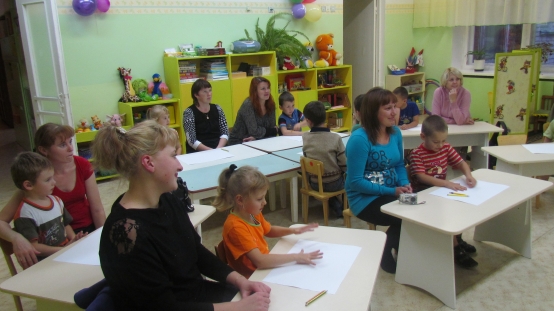 ВИКТОРИНА
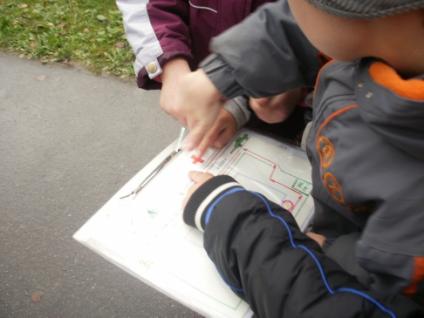 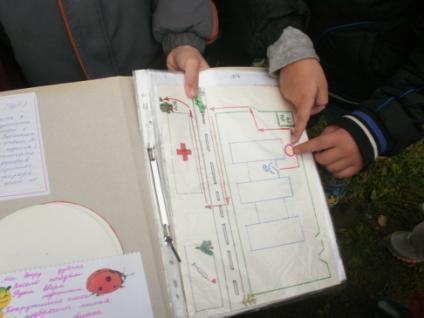 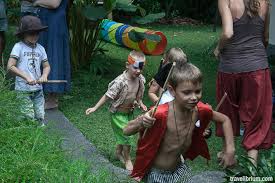 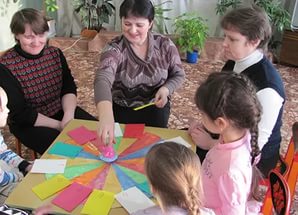 3 этап: Обобщающе – результирующий
Подготовка презентации проекта «Дуб»
Создание книжек-малышек о дубе. 
 Систематизация полученного материала
Оформление проекта
Презентация проекта
 Итоговое родительское собрание по проекту
Фото отчет
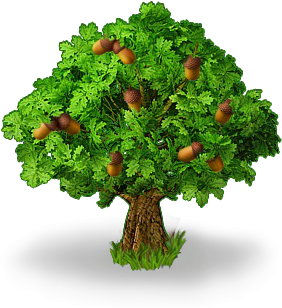 СОЗДАНИЕ КНИЖЕК-МАЛЫШЕК
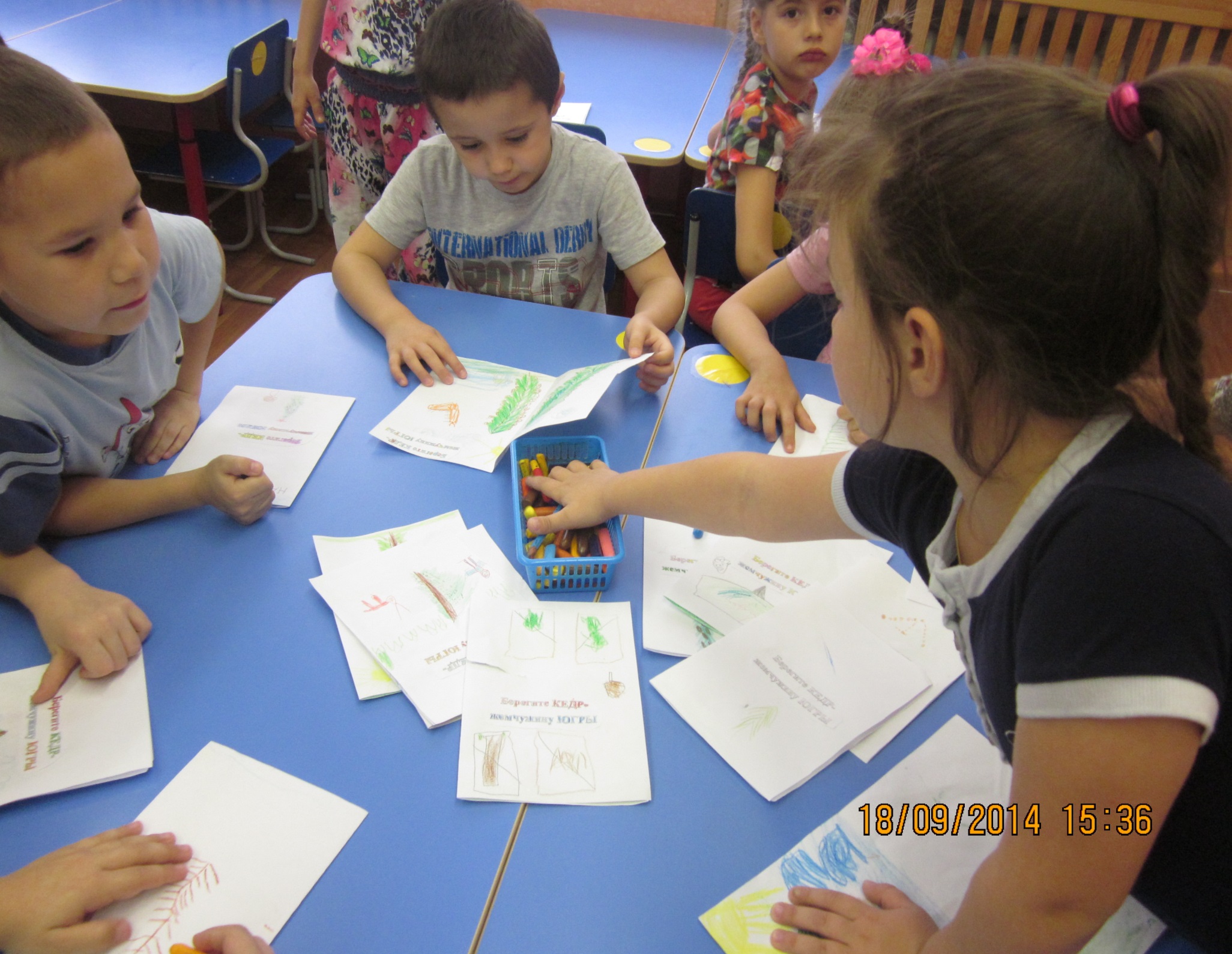 Измеряем высоту дубочков
Высадка дубков
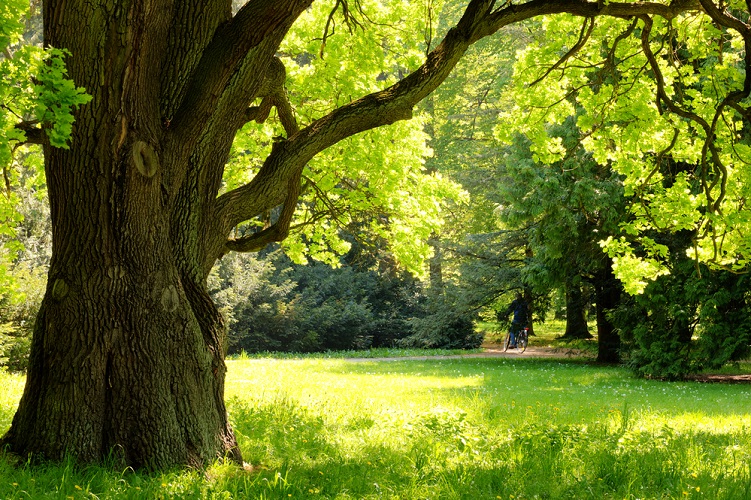 СПАСИБО ЗА ВНИМАНИЕ!